Graph Algorithms
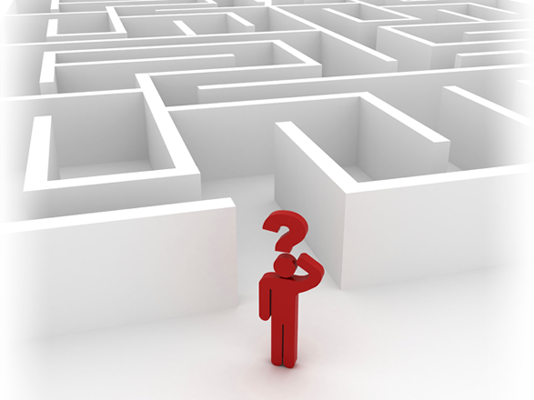 Representing Graphs
Design and Analysis of Algorithms I
Graphs
Sparse vs. Dense Graphs
The Adjacency Matrix
Adjacency Lists
Adjacency Lists